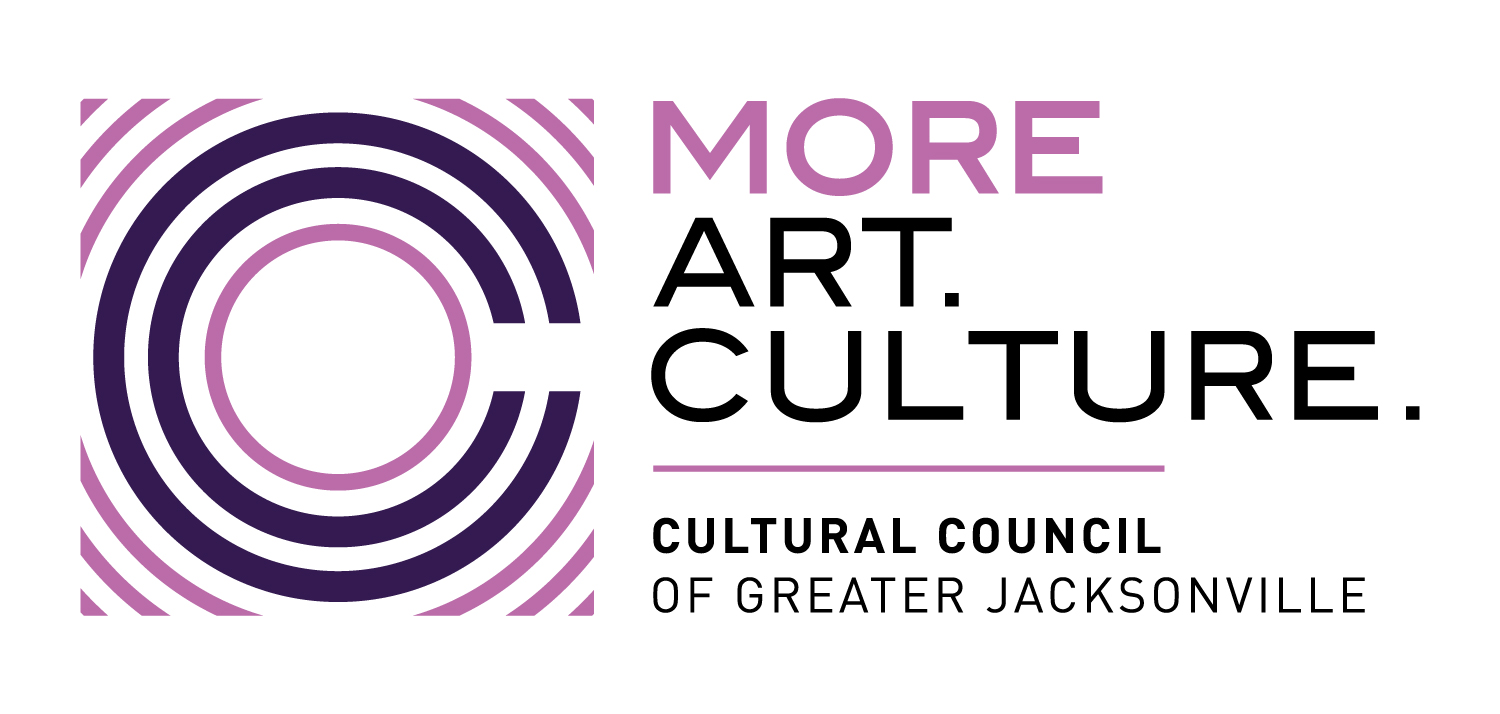 FY2024 CSGP 
APPLICATION WORKSHOP
For currently-funded organizations with experienced staff
WELCOME
Roll Call & Introductions
FY2024 General Operating Support – CSGP

Capital Grant:  Separate process for FY2024 dependent on funding
Pilot Program Grant:  On hiatus

Today’s workshop for returning applicants will be brief, focusing on new info and perennial trouble spots
Additional learning opportunities:
Recorded Workshop Link(s) – including Application Workshop for new organizations
Request sample applications via email
Read the Guidelines before beginning the application
Workshop slides
CSGP Misc.
CCGJ Development Director Josue Cruz - Social Media Posts Process

CCGJ Executive Director Diana Donovan – Comments
APPLICATION DEADLINE
Wednesday, June 21, 2023

11:59 p.m.

Online (in Foundant)
·         Foundant Link: 
https://www.grantinterface.com/Common/LogOn.aspx?urlkey=culturalcouncil
FOUNDANT TIPS
How to begin - Edit Application
Application assigned to person who submitted the LOI
Collaborate Function

FY2023 - Review On-site Reports & Scores/Comments
10k characters = 3 pages in Word
Copy and paste from Word
NEW:  Formatting tools in Foundant
PANDEMIC/ENDEMIC
Coronavirus Pandemic:
For the FY2024 application, as applicable, please focus your responses through the lens of the coronavirus pandemic/endemic:
Is there any lingering impact on your organization’s operations, programs, and budget?
What does recovery look like?
APPLICATION: FORM A - Operating Budget
5 Years - operating budget (3 years of actuals, current year, grant period)

No in-kind
No capital expenses
Endowment – income only

Present budget on COJ FY - Oct. 1-Sept. 30

Use same numbers for completed FY as approved FY2023 Revised FORM A

REQUEST AMOUNT - 24% or exception; formula at bottom of FORM A

Funding Levels assigned

PPP, SBD, COJ Cares, etc. - if forgiven and converted to a grant include as revenue

NEW:  What if your organizational budget is unbalanced?
APPLICATION: FORM B - Grant Budget
Transfer eligible request amount from FORM A
Grant request budget ONLY
Allowable expenses - see list in guidelines
Grant funds must be used in Duval County
Complete bottom section - Percentage of expense paid for by CSGP
Keep it simple - limit line items; means easier tracking/reporting

Use whole numbers on both forms
Describe “program costs” and “other expenses”
APPLICATION: Narrative
EVALUATION CRITERIA
·         Chapter 118, Part 6
o   Sec. 118.608. - Criteria for judging applicants for cultural service grants.
§  All applicants to the Cultural Service Grant Program will be evaluated based on the following criteria:
§  (a)   Quality of programs;
§  (b)   Community outreach and service to culturally diverse populations;
§  (c)   Management capability of board and staff;
§  (d)   Community impact;
§  (e)   Need for the organization in the community; and
§  (f)    Exploration of innovative ideas and programming.
APPLICATION TIPS
Indicate which scoring statement you are responding to.  Save characters by putting i.e. Q1, Q2, Q3 rather than repeating the scoring statement
Provide meaningful anecdotes and data
Use numbers and stories from ROI survey 
It isn’t necessary to quantify EVERYTHING your organization does
Explain things clearly; assume your reviewer may know nothing yet about your organization
Grant period:  October 1, 2023-September 31, 2024
APPLICATION: CSGP Objectives
S-specific
M-measurable
A-attainable
R-relevant
T-timebound
Examples?  OK to provide context, but keep it simple
CSGP Objectives are reported on quarterly during grant period.
APPLICATION: Support Materials
ONE distinct item per upload = SIX Total
Support Materials help illustrate narrative sections/evaluation criteria
Quality vs. quantity
MB total work-arounds - use links for audio and video
Provide a description of the support material in the text box
Examples
APPLICATION - Certification
Electronic Signature

Authorizing Official

Corporate Resolution Form – Provide if the authorizing official changes; requires board approval
SCORING
See Scoring Statement Key - narrative aligns with scoring criteria
Each section is worth 20 points for total of 100 points
Each scoring statement is worth 5 points 
Comments are required for scores of 3, 2 or 1, plus one overall written comment for each application.
Scores of 3, 2 or 1 will be explained at hearings with opportunity for organization to respond.
Committee members may also ask questions regardless of score.
Scores may be changed at the hearings. 
Average score of 70 required to be funded (high and low scores are dropped).
SCORING MATRIX
ON-SITES
ASSIGNMENTS - Made following application deadline
VISIT - 
In-person preferred
Organization responsible for scheduling 
What happens during an on-site
REPORT -
Organization has opportunity to review draft 
Prior to CSGP Committee on-site report deadline - Monday, August 28
Schedule time for doing so with assigned committee member
HEARINGS
CSG Committee in-person - Sunshine Law

NEW:  All funding levels in one day
Thursday, September 28
Doors open at 9 a.m./Hearings begin at 9:15 a.m.
Order of appearance; specific start times will be assigned after applications received
Level 3/New Applicants
Level 2
Level 1

NEW:  HURRICANE MAKE-UP DAY
Tuesday, Oct. 3
HEARING PROCEDURE
For applicants:  Organizational representatives may appear in-person (preferred) or remotely via Zoom
Two Representatives per organization may appear before committee
No extra materials allowed
5-minute limit - brief description of organization’s mission and updates
Review application prior to hearings
Be prepared to answer committee questions
APPEAL PROCESS
Following the hearings, an applicant may appeal the CSGP Committee’s funding recommendation for its organization if one of the following conditions is applicable:
Mathematical or clerical error
Deviation from stated procedures or written guidelines
The applicant must notify Cultural Council staff of its intention to appeal the funding recommendation and must provide a written statement describing the reason(s) for the appeal along with supporting documentation within five business days (by Oct. 5/Oct. 10 (hurricane date).  Verbal appeals will not be accepted.  The appeal may only be in reference to the applicant making the appeal.  For the appeal to have merit it must meet one or more of the appealable conditions listed above.  
See guidelines for entire appeals process.
CSGP COMMITTEE
Ten voting members - 3 board members/7 community reps
Volunteers - by ordinance representative sampling of community, not peer review
From the ordinance:  Members of the CSGP Committee shall be chosen to represent racial, gender, geographic and age diversity; an expression of interest in the impact of culture in the community; a willingness to participate fully in the process. 
Donate 100-200 hours on average per grant cycle
CSGP COMMITTEE
2023-2024 CSGP Committee
CHAIR:  Ellen Williams
BOARD REPS:  Ari Jolly, Laura Schepis, Tim Snyder
COMMUNITY REPS:  Wilton Blake, Amy Crane, Cory Driscoll, Alarie Gibbs, Sally Pettegrew, Karen Estella Smith, Angela Strain
Backgrounds of current members
Accept nominations for community reps continually
MORE DATES
CSGP Committee Public Meetings/Training Schedule in guidelines
Welcome to attend
Program visits by CSGP Committee - encourage, but cannot require
Comp tickets & invitations
4-6PM, Thursday, Oct. 19 @ Jessie Ball duPont Ctr - CCGJ Board of Directors Meeting - approve allocations
October/November - Process Survey
4:30-6:30PM, Thursday, Nov. 30 @ Jessie Ball duPont Center - CSGP Appreciation Mixer
ADVOCACY
Soft Advocacy:
Invite all elected officials at all levels – local, state, federal -- to your events
Put them on your mailing lists so they can know what’s going on
Thank them for support all the time; be positive and SHOW what arts and culture do for Duval County
QUESTIONS?
Read the guidelines and instructions first, then email:

John Poage, Grantmaking Manager
john@culturalcouncil.org

Amy Palmer, Director of Grants Administration
apalmer@culturalcouncil.org